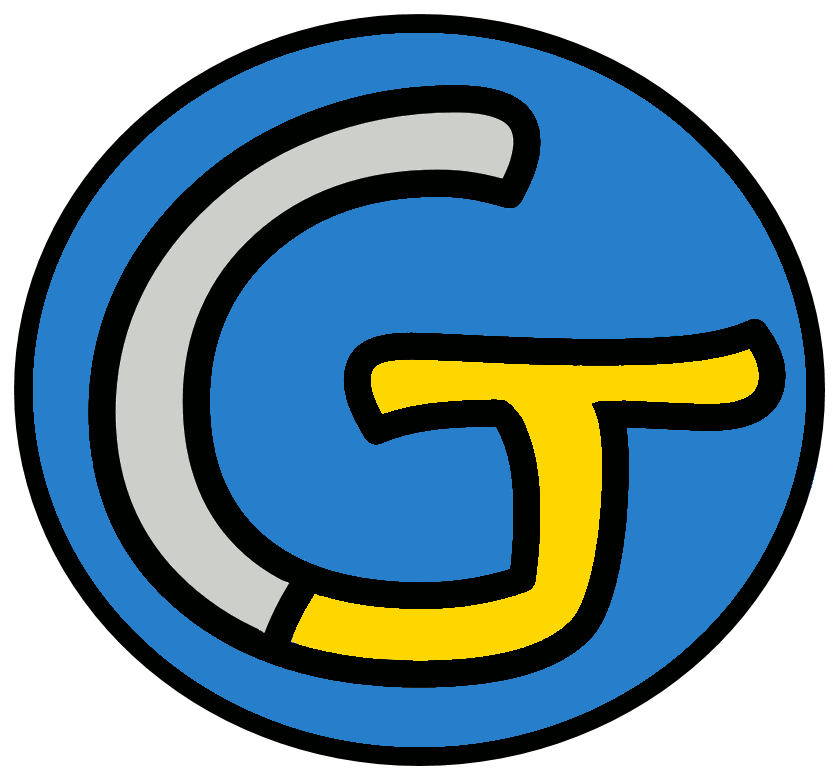 Découverte du monde – Anglais
Pays et nationalités
 Structures
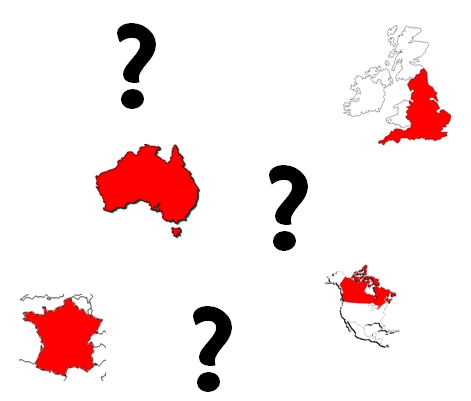 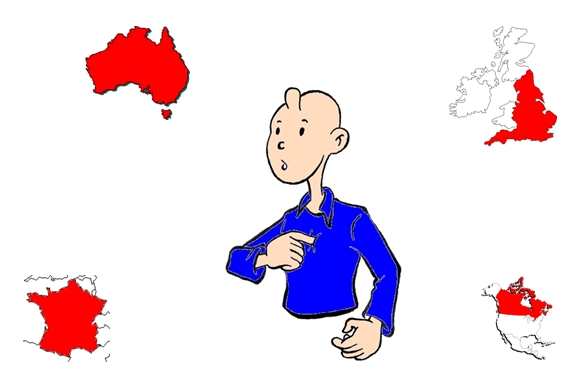 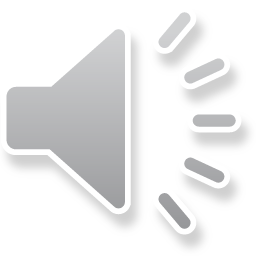 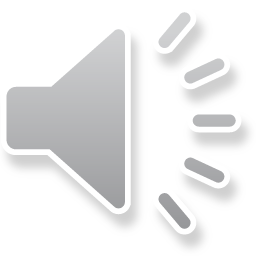 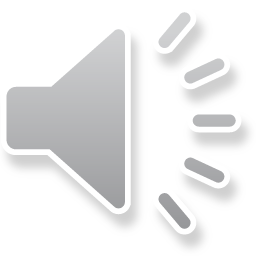 I’m from…
Where are you from ?
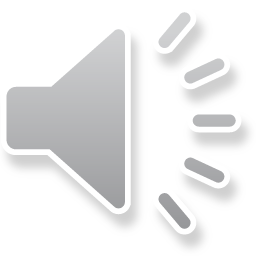 Where do you come from ?
I come from…
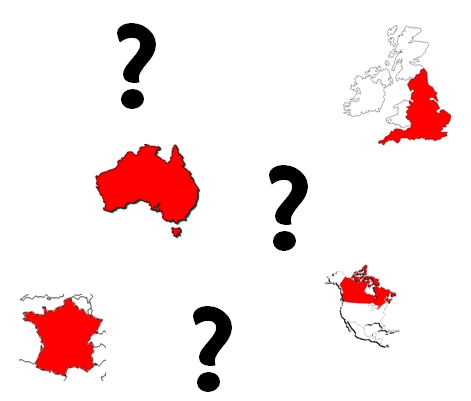 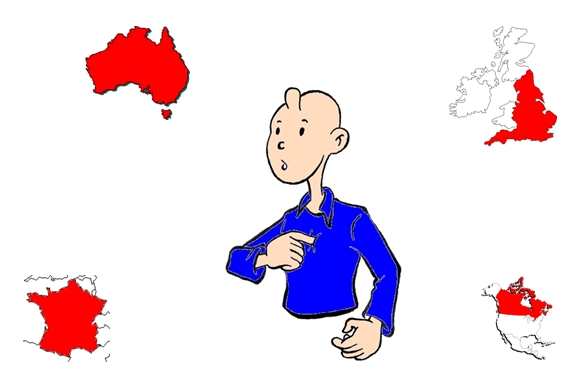 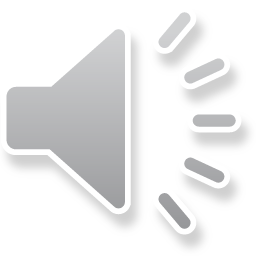 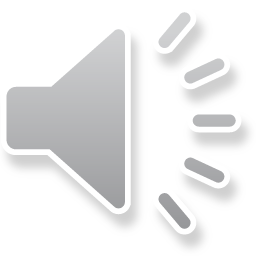 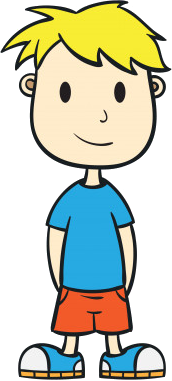 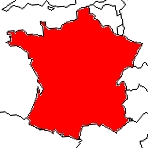 Where are you from ?
I’m from France.
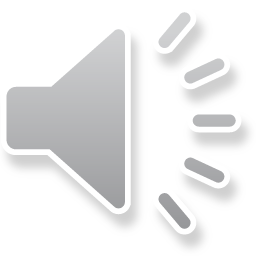 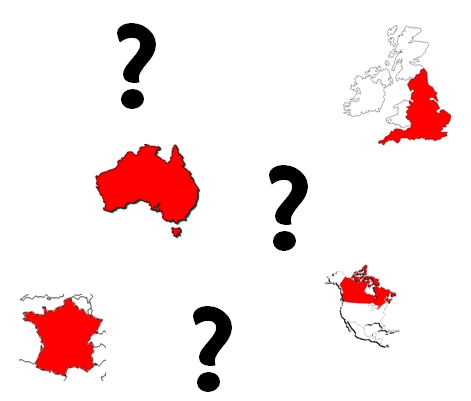 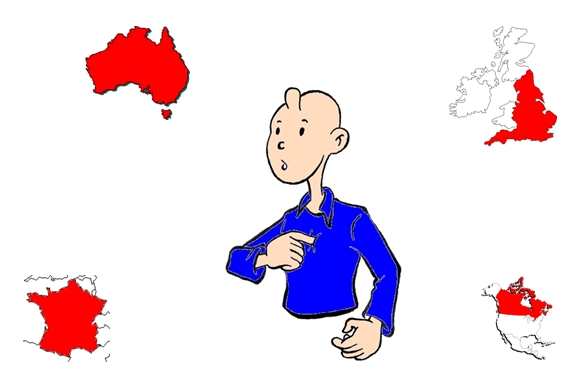 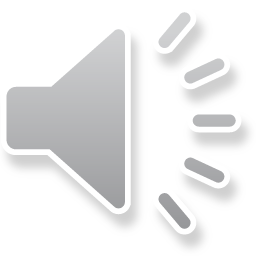 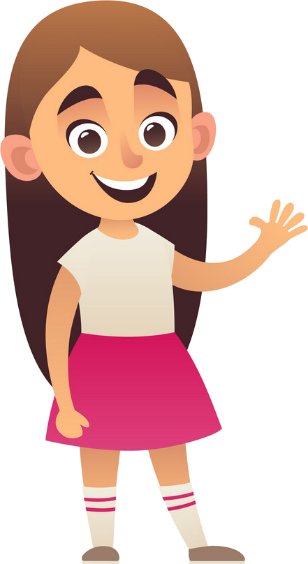 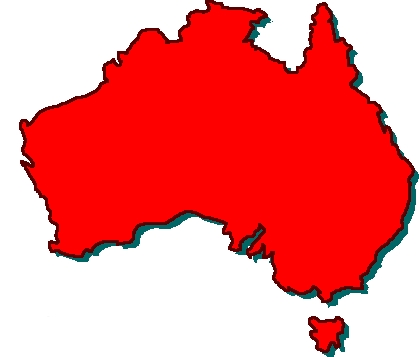 Where do you come from ?
I come from Australia.
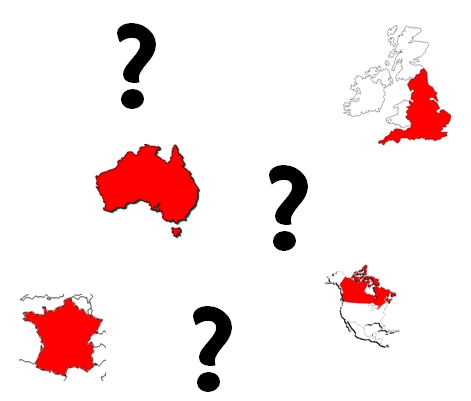 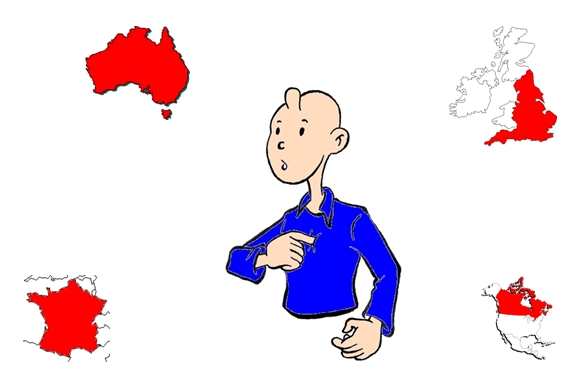 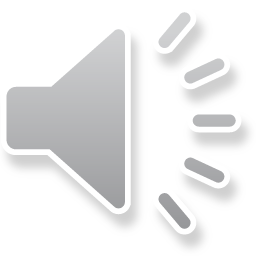 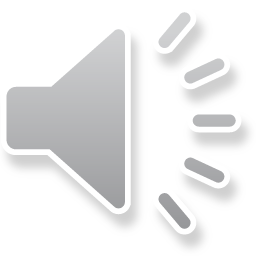 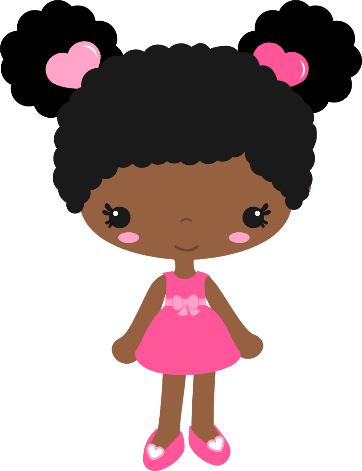 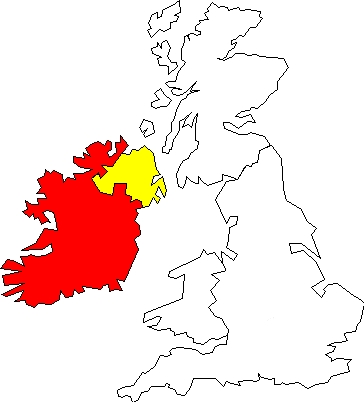 I’m from Ireland.
Where are you from ?
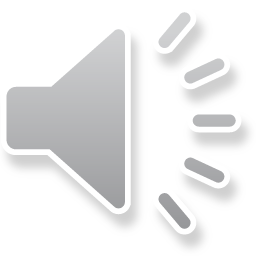 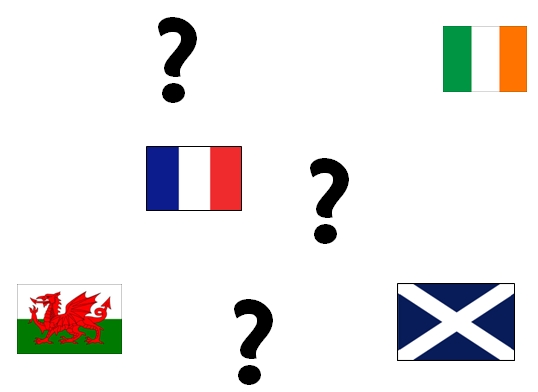 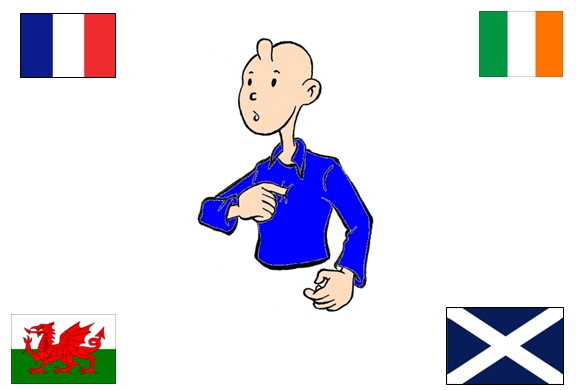 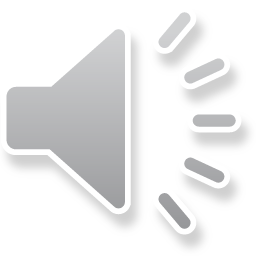 What is your nationality ?
I’m…
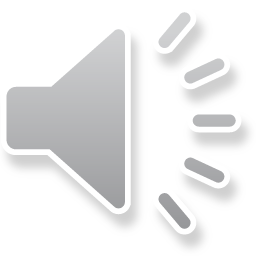 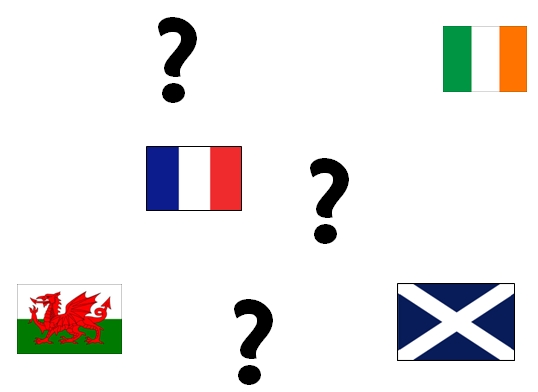 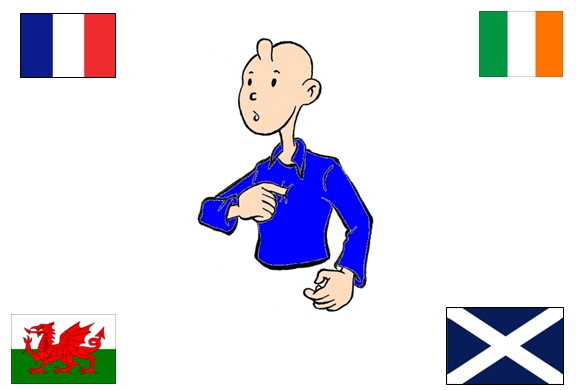 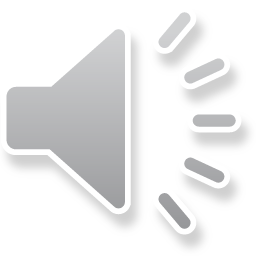 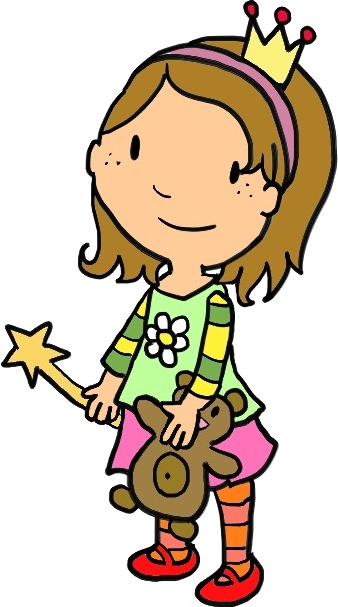 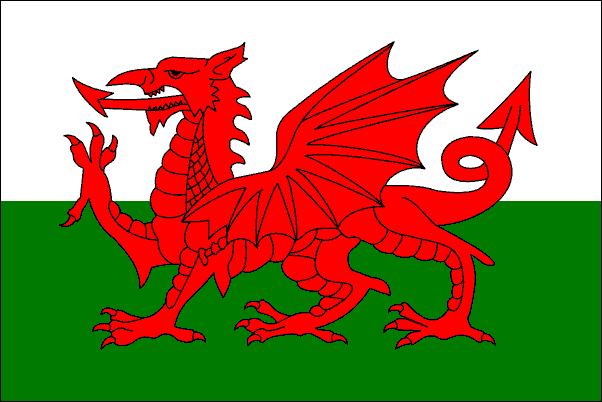 What is your nationality ?
I’m Welsh.
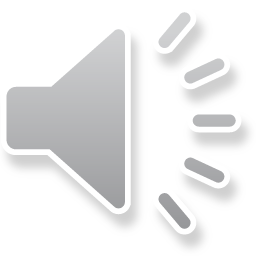 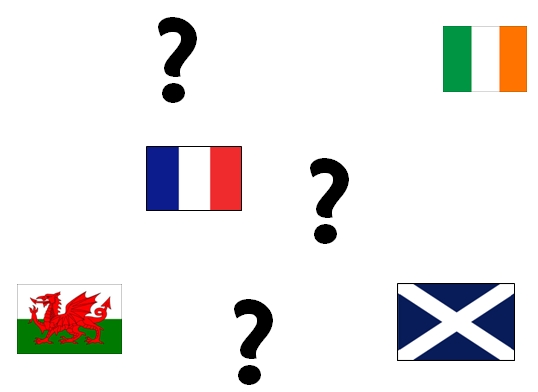 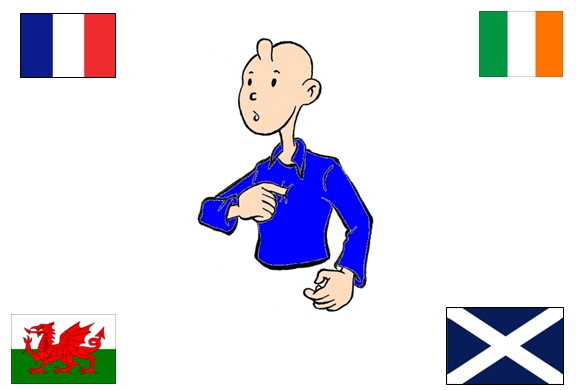 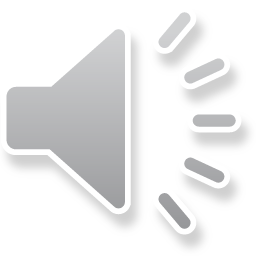 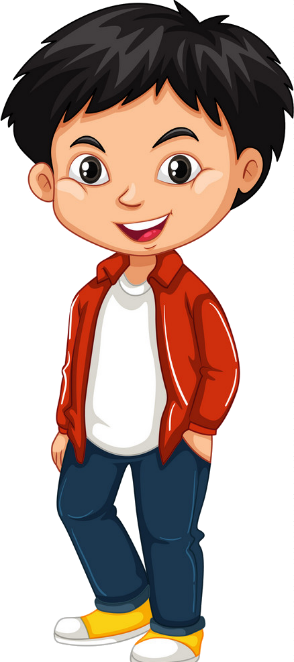 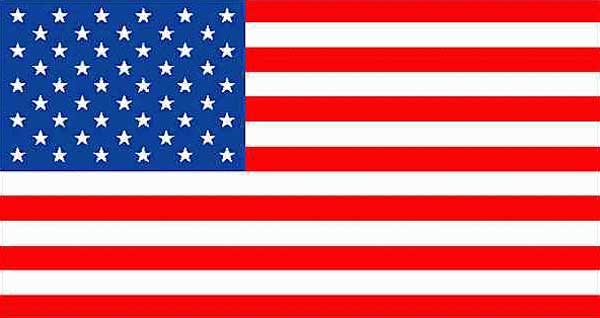 What is your nationality ?
I’m American.
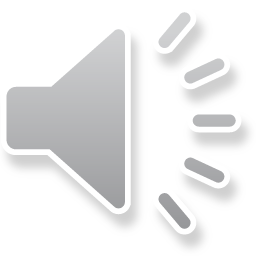 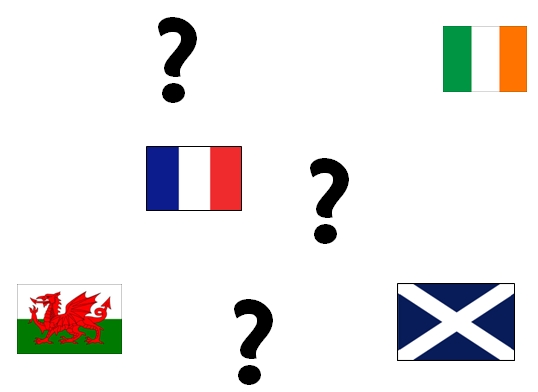 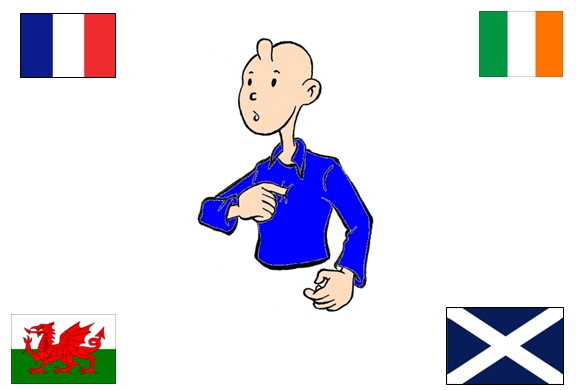 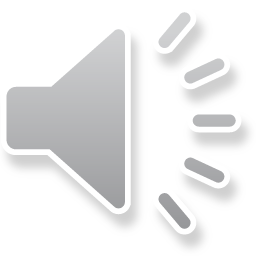 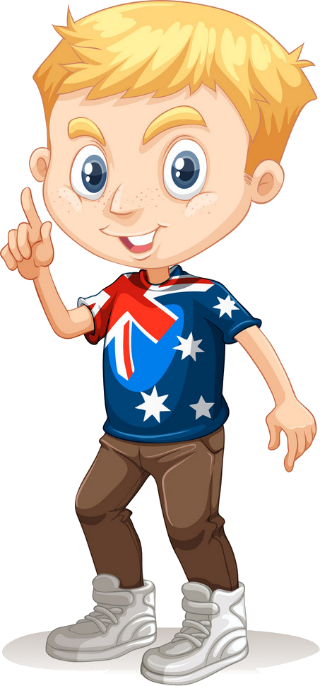 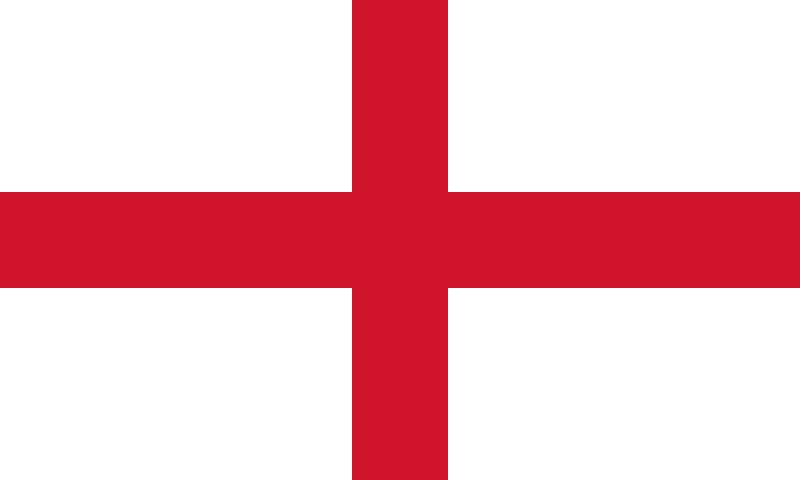 What is your nationality ?
I’m English.